Инвестиционный земельный участок
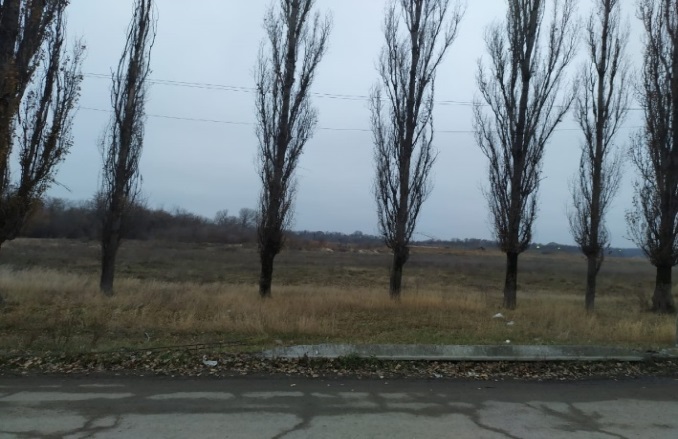 Основные характеристики: площадь 90 258 м2 

Удаленность:   электроснабжение – 1 500 м
                          газоснабжение – 600 м
                          водоснабжение – 400 м

Свободная мощность – 1,2 МВт

Категория земель: земли населённых пунктов

Целевое использование: под иными объектами специального назначения (для площадки хранения трубы большого диаметра(ТБД))

Территориальная зона: Зона П-4 выделена для обеспечения правовых условий формирования предприятий, производств и объектов IV класса опасности, с низкими уровнями шума и загрязнения. Допускается широкий спектр коммерческих услуг, сопровождающих производственную деятельность. Сочетание различных видов разрешенного использования недвижимости в единой зоне возможно только при условии соблюдения нормативных санитарных требований.
1) Производственная деятельность.
2) Тяжелая промышленность.
3) Легкая промышленность. 
4) Фармацевтическая промышленность. 
5) Пищевая промышленность. 
6) Строительная промышленность. 

Кадастровый номер:  23:19:0106366:28
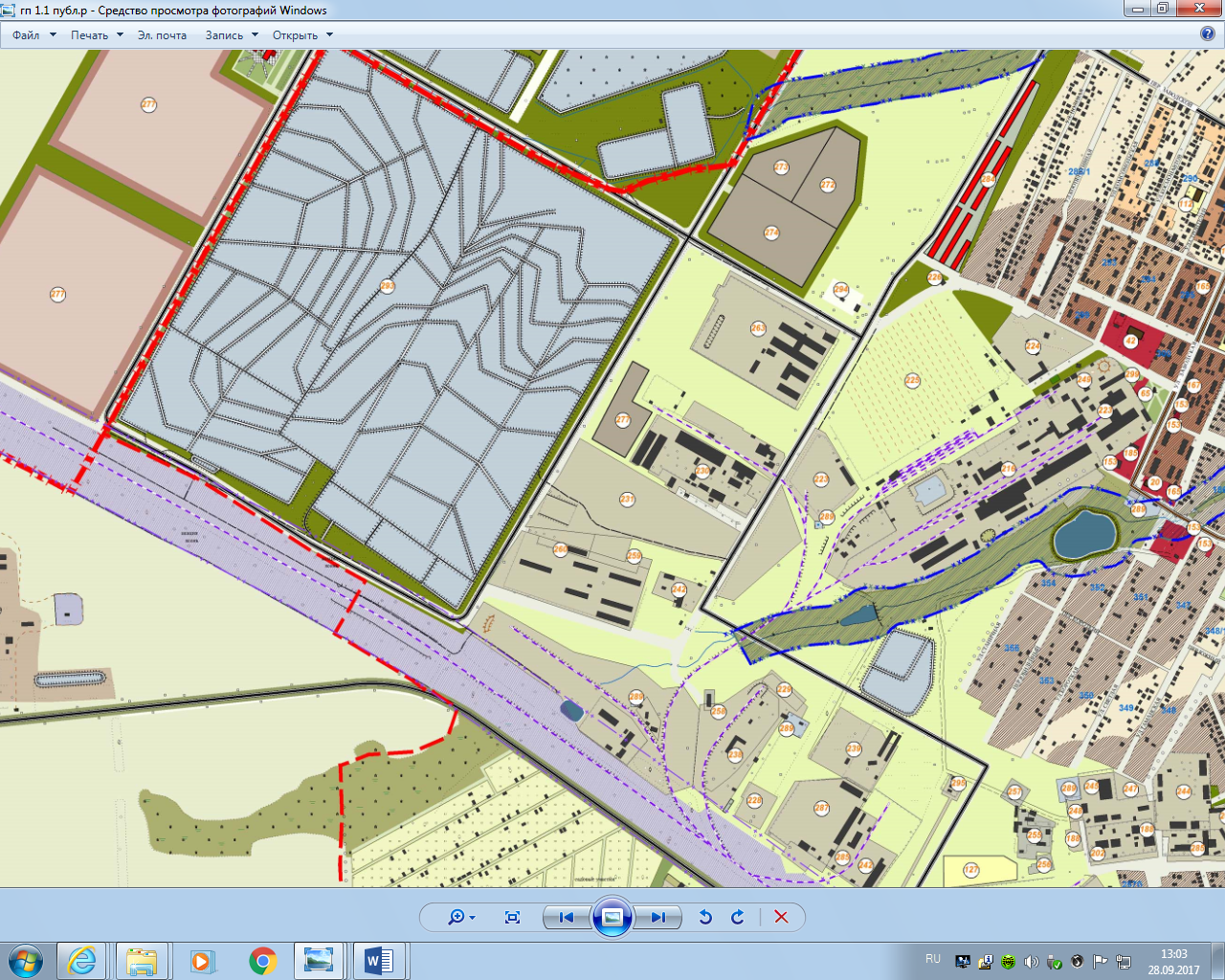 Планируемое использование: Строительство завода по производству (сборке) сельскохозяйственной техники

Адрес: Краснодарский край, Ленинградский район, ст. Ленинградская, ул. Промышленная,8-А